ce-11. 中間まとめ２
（C プログラミング応用）（全１４回）
URL: https://www.kkaneko.jp/pro/c/index.html
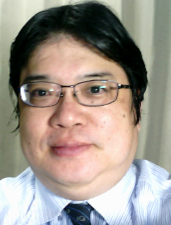 金子邦彦
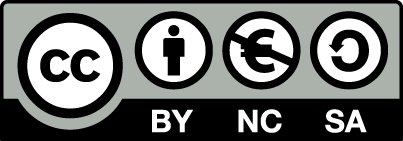 1
ソフトウエア開発の流れ
機能設計
外部仕様（プログラムの入力と出力の取り決め）
・・・
内部データ構造や関数呼び出し方法などに関する取り決め
構成設計
・・・
詳細設計
・・・
ソースプログラムの記述
正しい入力データから正しい結果が得られるかテスト
関数単位からテストをおこなう
論理試験
・・・
異常な入力データに対して，異常を検出できるかテスト
異常終了することはないかテスト
耐性試験
・・・
2
機能設計
外部仕様（プログラムの入力と出力の取り決め）
出力
入力
プログラム
データファイル，
外部から与える動作
など
データファイル，
外部に出すメッセージ
など
「what」を定める　（「how」とは段階を分ける）
3
機能設計の例
入力
下記に定める「名簿ファイル」を入力とする
テキストファイル形式
氏名，生年月日，住所，電話番号が並び，半角の空白文字で区切られる．
氏名，住所，電話番号は最大で１００バイトとする．
生年月日は，西暦年，月，日が「/」で区切られている
ファイル名は z:\Address.txt
金子邦彦 1200/01/01 福岡市東区箱崎３丁目      392-123-8234
○○×× 1300/12/31 福岡市東区貝塚団地        492-252-7188
●●■■ 0800/05/31 福岡市東区香椎浜１丁目    592-824-7144
例
出力
・「名簿ファイル」の中身を，氏名でソートして表示
　　1. 氏名の順序は，c の文字列比較関数 strcmp() での順序
　　　　に従う
4
構成設計
プログラムの内部仕様を定める
外部仕様を実現するのに最も適した手段を定める
内部仕様の概要の例
プログラムのメモリ空間
in-order で辿り
ながら表示
ファイル
fgets
で読み込み
氏名をキーとする
２分探索木を構成
5
#include "stdio.h"
#include <math.h>
#include <string.h>
#pragma warning(disable:4996)
struct Person {
  char name[100];
  int birth_year;
  int birth_month;
  int birth_day;
  char address[100];
  char phone[100];
};
struct  BTNode
{
  BTNode *left;
  BTNode *right;
  Person person;
};
void print_person_data( struct BTNode *root )
{
  if ( root->left != NULL ) {
    print_person_data( root->left );
  }
  printf( "%s, \t%d/%d/%d, \t%s, \t%s\n", root->person.name, root->person.birth_year, root->person.birth_month, root->person.birth_day, root->person.address, root->person.phone );
  if ( root->right != NULL ) {
    print_person_data( root->right );
  }
}
struct BTNode *new_person_node(Person *p, struct BTNode *y, struct BTNode *z)
{
  struct BTNode *w = new BTNode(); 
  strcpy_s( w->person.name, p->name);
  w->person.birth_year = p->birth_year;
  w->person.birth_month = p->birth_month;
  w->person.birth_day = p->birth_day;
  strcpy_s( w->person.address, p->address );
  strcpy_s( w->person.phone, p->phone );
  w->left  = y;
  w->right = z;
  return w;
}
struct BTNode *insert_person_node(struct BTNode *node, Person *p)
{
  if ( node == NULL ) {
    return new_person_node(p, NULL, NULL);
  }
  else if ( strcmp( p->name, node->person.name ) < 0 ) {
    node->left = insert_person_node(node->left, p);
    return node;
  }
  else if ( strcmp( p->name, node->person.name ) > 0) {
    node->right = insert_person_node(node->right, p);
    return node;
  }
  else {
    return node;
  }
}
BTNode* read_file_and_create_tree( char* file_name )
{
  FILE *in_file;
  char line[sizeof(Person)];
  Person p;
  BTNode *root; 
  in_file = fopen(file_name, "r");
  if ( in_file == NULL ) {
    return 0; 
  }
  root = NULL; 
  while( fgets( line, sizeof(Person), in_file ) != NULL ) {
    sscanf_s( line, "%s %d/%d/%d %s %s", &(p.name), &(p.birth_year), &(p.birth_month), &(p.birth_day), &(p.address), &(p.phone) );
    if ( root == NULL ) {
       root = new_person_node( &p, NULL, NULL ); 
    }
    else {
      insert_person_node( root, &p );
    }
  }
  fclose(in_file);
  return root; 
}

int main()
{
  BTNode *root;
  int ch;
  root = read_file_and_create_tree( "z:\\Address.txt" );
  print_person_data( root ); 
  printf( "Enter キーを1,2回押してください. プログラムを終了します\n"); 
  ch = getchar();
  ch = getchar();
  return 0; 
}
構造体 Person の定義（説明は後述）
構造体 BTNode の定義（説明は後述）
print_person_data 関数
new_person_node 関数
insert_person_node 関数
read_file_and_create_tree 関数
6
実行結果の例
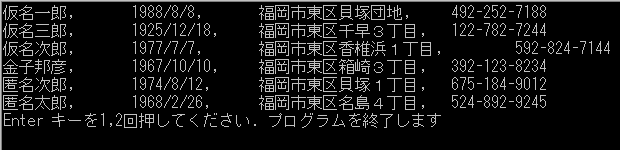 7
構造体の例
char の配列（100バイト）
int
これで
１つの
データ
int
int
char の配列（100バイト）
char の配列（100バイト）
例題１の
構造体 Person
8
二分探索木の各ノードをC言語の構造体で表現
Person
構造体を
中に
含む
person
struct  BTNode
{
  BTNode *left;
  BTNode *right;
  Person person;
};
１個の
構造体
left
right
person
person
left
right
left
right
「Person person」 の部分は，格納
すべきデータに応じて変わる
9
BTNode* read_file_and_create_tree( char* file_name )
{
  FILE *in_file;
  char line[sizeof(Person)];
  Person p;
  BTNode *root; 
  in_file = fopen(file_name, "r");
  if ( in_file == NULL ) {
    return 0; 
  }
  root = NULL; 
  while( fgets( line, sizeof(Person), in_file ) != NULL ) {
    sscanf_s( line, "%s %d/%d/%d %s %s", &(p.name), &(p.birth_year), 
　　　　　　　　　　　&(p.birth_month), &(p.birth_day), &(p.address), &(p.phone) );
    if ( root == NULL ) {
       root = new_person_node( &p, NULL, NULL ); 
    }
    else {
      insert_person_node( root, &p );
    }
  }
  fclose(in_file);
  return root; 
}
ファイルオープンに失敗した
ときのみ実行される部分
ファイルオープンに失敗したら，
プログラムが終わる
プログラムのメモリ空間
ファイル
fgets
で読み込み
氏名をキーとする
二分探索木を構成
10
挿入を行う関数
struct BTNode *insert_person_node(struct BTNode *node, Person *p)
{
  if ( node == NULL ) {
    return new_person_node(p, NULL, NULL);
  }
  else if ( strcmp( p->name, node->person.name ) < 0 ) {
    node->left = insert_person_node(node->left, p);
    return node;
  }
  else if ( strcmp( p->name, node->person.name ) > 0) {
    node->right = insert_person_node(node->right, p);
    return node;
  }
  else {
    return node;
  }
}
p->name ・・・ 挿入データの name フィールド
node->person.name ・・・ 探索中の部分木の根
　　　　　　　　　　　　　　　にある name フィールド
strcmp で「辞書順」での比較
11
A
C
B
F
G
E
D
通りがけ順　(in-order traversal)
左の子節点以下を処理　（左部分木を辿る）
親節点について処理　（根を辿る）
右の子節点以下を処理 （右部分木を辿る）
②根を辿る
D, B, E, A, F, C, G
の順に処理を行う
③右部分木を辿る
①左部分木を辿る
12
表示を行う関数（in-order での表示）
void print_person_data( struct BTNode *root )
{
  if ( root->left != NULL ) {
    print_person_data( root->left );
  }
  printf( "%s, \t%d/%d/%d, \t%s, \t%s\n", root->person.name, root->person.birth_year, root->person.birth_month, root->person.birth_day, root->person.address, root->person.phone );
  if ( root->right != NULL ) {
    print_person_data( root->right );
  }
}
左部分木
根
右部分木
13